Compiler für Eingebettete Systeme[CS7506]
Sommersemester 2014

Heiko Falk

Institut für Eingebettete Systeme/Echtzeitsysteme
Ingenieurwissenschaften und Informatik
Universität Ulm
Kapitel 6Instruktionsauswahl
Inhalte der Vorlesung
Einordnung & Motivation der Vorlesung
Compiler für Eingebettete Systeme – Anforderungen & Abhängigkeiten
Interner Aufbau von Compilern
Prepass-Optimierungen
HIR Optimierungen und Transformationen
Instruktionsauswahl
LIR Optimierungen und Transformationen
Register-Allokation
Compiler zur WCETEST-Minimierung
Ausblick
© H. Falk | 14.03.2014
6 - Instruktionsauswahl
Inhalte des Kapitels
Instruktionsauswahl
Einführung
Rolle der Instruktionsauswahl
Datenflussgraphen
Code-Generator-Generatoren
Baum-Überdeckung mit Dynamischer Programmierung
Zerlegung von Datenflussgraphen in Datenflussbäume
Baum-Überdeckung
Tree Pattern Matching Algorithmus
Baum-Grammatiken zur regel-basierten Ableitung von Code
Diskussion
© H. Falk | 14.03.2014
6 - Instruktionsauswahl
Rolle der Instruktionsauswahl
Instruktionsauswahl
Auswahl von Maschinenbefehlen zur Implementierung der IR
„Herz“ des Compilers, das eigentliche Übersetzung von Quell- in Zielsprache vornimmt
Lexikalische
Analyse
Syntaktische
Analyse
Semantische
Analyse
Token-
Folge
Syntax-
Baum
Quell-
Code
High-
Level IR
Low-
Level IR
High-
Level IR
Code-
Optimierung
Instruktions-
Auswahl
Code-
Optimierung
Low-
Level IR
Low-
Level IR
Register-
Allokation
Instruktions-
Anordnung
ASM
Code
© H. Falk | 14.03.2014
6 - Instruktionsauswahl
Funktion und Ziele
Synonyme
Instruktionsauswahl, Code-Selektion und Code-Generierung werden oft gleichbedeutend verwendet.

Ein- & Ausgabe der Instruktionsauswahl
Eingabe: Eine zu übersetzende Zwischendarstellung IR
Ausgabe: Ein Programm P(IR)(meist in Assembler- oder Maschinencode, oft auch eine andere IR)

Randbedingungen der Instruktionsauswahl
P(IR) muss semantisch äquivalent zu IR sein
P(IR) muss effizient hinsichtlich einer Zielfunktion sein
© H. Falk | 14.03.2014
6 - Instruktionsauswahl
Datenflussgraphen
Was genau ist „semantische Äquivalenz zu IR“...?
P(IR) muss zu IR äquivalenten Datenfluss haben, unter Berücksichtigung der durch den Kontrollfluss festgelegten Abhängigkeiten.

Definition (Datenflussgraph):
Sei B = (I1, ..., In) ein Basisblock ( Kapitel 3). Der Datenflussgraph (DFG) zu B ist ein gerichteter azyklischer Graph DFG = (V, E) mit
Knoten v  V repräsentiert entweder
einen Eingangswert in B (Eingangsvariable, Konstante)
oder eine einzelne Operation innerhalb von I1, ..., In
oder einen Ausgangswert von B
Kante e = (vi, vj)  E  vj benutzt von vi berechnete Daten
© H. Falk | 14.03.2014
6 - Instruktionsauswahl
Beispiel-DFG
b
b
b
b
4
a
c
4
a
c
t1 = a * c;
t2 = 4 * t1;
t3 = b * b;
t4 = t3 – t2;
t5 = sqrt( t4 );
t6 = -b;
t7 = t6 – t5;
t8 = t7 + t5;
t9 = 2 * a;
r1 = t7 / t9;
r2 = t8 / t9;
b
b
*
*
*
*
*
*
-
-
-
-
2
sqrt
2
sqrt
a
a
-
+
*
-
+
*
/
/
/
/
Eingänge
Operationen
r1
r2
r1
r2
Ausgänge
© H. Falk | 14.03.2014
6 - Instruktionsauswahl
Instruktionsauswahl
Ziel und Aufgabe
Überdecken der Knoten aller DFGs von IR mit semantisch äquivalenten Operationen der Zielsprache

Implementierung eines Code-Generators
Nicht-triviale, stark vom Ziel-Prozessor abhängige Aufgabe
Per-Hand-Implementierung eines Code-Generators bei Komplexität heutiger Prozessoren nicht mehr vertretbar
Statt dessen: Verwendung sog. Code-Generator-Generatoren
© H. Falk | 14.03.2014
6 - Instruktionsauswahl
IR
P(IR)
Code-Generator-Generatoren
Ablauf
Sog. Meta-Programme, d.h. Programme, die Programme als Ausgabe erzeugen.
Ein Code-Generator-Generator (CGG) erhält eine Prozessor-Beschreibung als Eingabe und erzeugt daraus einen Code-Generator (CG) für eben diesen Prozessor
Beschr. f.
Prozessor
Proc
Host-
Compiler
CG für
Proc
Quellcode
für CG
CGG
© H. Falk | 14.03.2014
6 - Instruktionsauswahl
Inhalte des Kapitels
Instruktionsauswahl
Einführung
Rolle der Instruktionsauswahl
Datenflussgraphen
Code-Generator-Generatoren
Baum-Überdeckung mit Dynamischer Programmierung
Zerlegung von Datenflussgraphen in Datenflussbäume
Baum-Überdeckung
Tree Pattern Matching Algorithmus
Baum-Grammatiken zur regel-basierten Ableitung von Code
Diskussion
© H. Falk | 14.03.2014
6 - Instruktionsauswahl
Tree Pattern Matching (TPM)
Motivation
Überdeckung von Datenflussgraphen polynomiell reduzierbar auf 3-SAT


Optimale Instruktionsauswahl ist NP-vollständig


Aber: Maschinenoperationen üblicherProzessoren haben typischerweisebaumförmigen Datenfluss
Baum-basierte Instruktionsauswahl
Optimale baum-basierte Instruktionsauswahleffizient in polynomieller Laufzeit lösbar
[J. Bruno, R. Sethi, Code generation for a one-register machine, Journal of the ACM 23(3), Jul 1976]
*
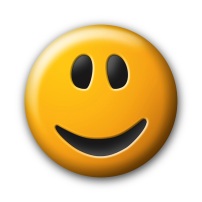 © H. Falk | 14.03.2014
6 - Instruktionsauswahl
Ablauf des Tree Pattern Matching
Gegeben
Eine zu übersetzende Zwischendarstellung IR

Vorgehensweise
Programm P = Ø;
Für jeden Basisblock B aus IR:
Bestimmte Datenflussgraph D von B
Zerlege D in einzelne Datenflussbäume (data flow tree, DFT)T1, ..., TN
Für jeden DFT Ti:
P = P ∪ { Optimaler Code aus Baum-Überdeckung von Ti }
Gebe P zurück
© H. Falk | 14.03.2014
6 - Instruktionsauswahl
Zerlegung eines DFGs in DFTs
Definition (Gemeinsamer Teilausdruck):
Sei DFG = (V, E) ein Datenflussgraph.
Ein Knoten v  V mit mehr als einer ausgehenden Kante im DFG heißt Gemeinsamer Teilausdruck (Common Subexpression, CSE).

Definition (Datenflussbaum):
Ein Datenflussgraph DFG = (V, E) ohne CSEs heißt Datenflussbaum (Data Flow Tree, DFT).

 DFG-Zerlegung
Aufspaltung des DFGs in DFTs entlang der CSEs
Für jede CSE: Hilfsknoten in resultierenden Bäumen einfügen
© H. Falk | 14.03.2014
6 - Instruktionsauswahl
Beispiel-DFG (1)
b
b
4
a
c
b
*
*
*
-
-
2
sqrt
sqrt
a
-
*
-
+
*
/
/
CSEs
r1
r2
© H. Falk | 14.03.2014
6 - Instruktionsauswahl
Beispiel-DFG (2)
b
b
4
a
c
b
*
*
*
-
-
2
sqrt
a
-
+
*
CSE1
/
/
CSE1
CSEs
r1
r2
© H. Falk | 14.03.2014
6 - Instruktionsauswahl
Beispiel-DFG (3)
b
b
4
a
c
b
*
*
*
-
-
2
sqrt
a
-
+
*
CSE1
/
/
CSE1
CSE1
CSEs
r1
r2
© H. Falk | 14.03.2014
6 - Instruktionsauswahl
Beispiel-DFG (4)
b
b
4
a
c
b
*
*
*
-
-
2
sqrt
a
-
+
*
CSE1
CSE2
/
/
CSE1
CSE2
CSE1
CSE2
CSEs
r2
r1
© H. Falk | 14.03.2014
6 - Instruktionsauswahl
Beispiel-DFG (5)
b
b
4
a
c
b
*
*
*
CSE3
-
-
CSE3
sqrt
2
-
+
a
*
CSE1
CSE2
CSE3
/
/
CSE2
CSE1
CSE2
CSE1
r2
r1
© H. Falk | 14.03.2014
6 - Instruktionsauswahl
Baum-Überdeckung (Tree Cover)
Definition (Baum-Überdeckung durch Operationsfolge):
Sei T = (V, E) ein DFT, S = (o1, ..., oN) eine Folge von Maschinen-operationen. Die letzte Operation oN habe das Format d ← op(s1, ..., sn). S´1, ..., S´n bezeichne die Teilfolgen von S, die jeweils die Operanden s1, ..., sn von oN berechnen.
S überdeckt T genau dann, wenn
Operator op der Wurzel von T entspricht, T sich also wie folgt darstellen lässt:




und wenn alle S´i jeweils T´i überdecken (1 ≤ i ≤ n).
T’n
T’1
T:
op
© H. Falk | 14.03.2014
6 - Instruktionsauswahl
Beispiele für Überdeckungen
TriCore-Befehlssatz:
add  Dc, Da, Db	 (Dc = Da + Db)
mul  Dc, Da, Db	 (Dc = Da * Db)
madd Dc, Dd, Da, Db  (Dc = Dd + Da * Db)

Operation add %d4, %d8, %d9 überdeckt T1
Operation mul %d10, %d11, %d12 überdeckt T2

Auch klar: Operationsfolgemul  %d10, %d11, %d12add  %d4, %d8, %d10 überdeckt T3
Zusätzlich: Einelementige Folgemadd %d4, %d8, %d11, %d12 überdeckt T3 auch.
Datenflussbäume:
*
+
T1:
T2:
+
*
T3:
© H. Falk | 14.03.2014
6 - Instruktionsauswahl
Tree Pattern Matching Algorithmus (1)
Gegeben
DFT T = (V, E), Knoten v0  V sei Ausgang von T
Menge O aller Maschinen-Operationen o im Befehlssatz des Ziel-Prozessors
Kostenfunktion c: O → ℕ (z.B. Größe jeder Operation in Bytes)
Anzahl K  ℕ aller Register des Ziel-Prozessors

Datenstrukturen
Feld             :	Enthält für jeden Knoten v  V die minimalen Kosten gemäß		Kostenfunktion c, wenn zur Berechnung 	des Teilbaums von		T mit Wurzel v insgesamt j Register zur Verfügung stehen.
Feld             :	Enthält für jeden Knoten v  V die kostenoptimale		Maschinen-Operation aus O und optimale Operanden-		Reihenfolge, wenn insges. j Register zur Verfügung stehen.
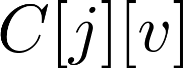 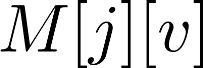 © H. Falk | 14.03.2014
6 - Instruktionsauswahl
Tree Pattern Matching Algorithmus (2)
Ablauf – TPM( DFT T ):
initialize( T );
computeCosts( T );
generateCode( T, K );

Phase 1 – initialize( DFT T ):
Für alle verfügbaren Register 1 ≤ j ≤ K und für alle Knoten v  V:

Für alle verfügbaren Register 1 ≤ j ≤ K und für alle Knoten v  V:
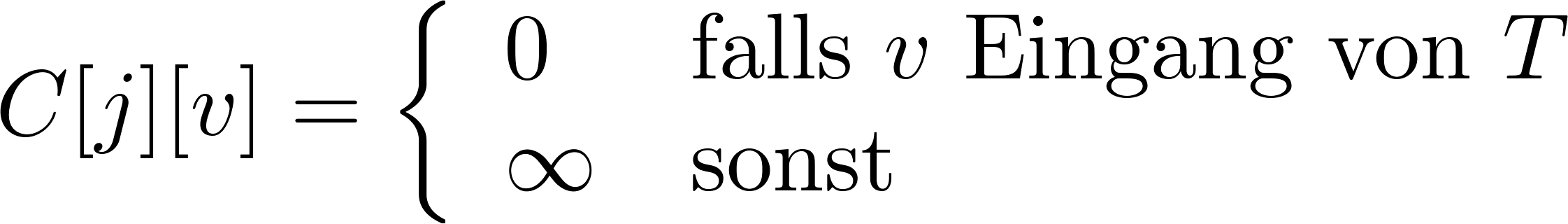 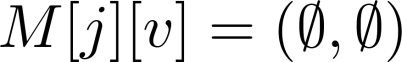 © H. Falk | 14.03.2014
6 - Instruktionsauswahl
Tree Pattern Matching Algorithmus (3)
Phase 2 – computeCosts( DFT T ):
Für alle Knoten v  V in Postorder-Folge, ausgehend von Wurzel v0:
Sei T´ der Teilbaum von T mit aktuellem Knoten v als Wurzel
Für alle Operationen o  O, die v überdecken:
Zerlege T´ anhand von o in Teilbäume T´1, ..., T´n mit jeweiligen Wurzeln v´1, ..., v´n gemäß Tree Cover-Definition ( Folie 20)
Für alle 1 ≤ j ≤ K und alle Permutationen  über (1, ..., n):
Berechne minimale Kosten für Knoten v:		Paar (o, ), das zu minimalem             führt
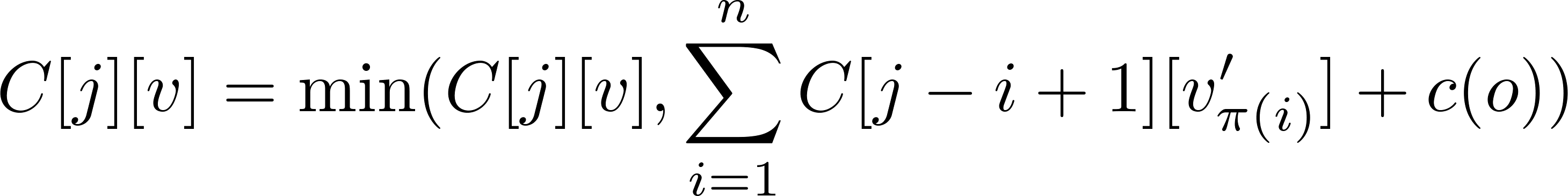 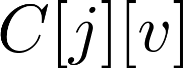 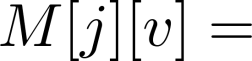 © H. Falk | 14.03.2014
6 - Instruktionsauswahl
Tree Pattern Matching Algorithmus (4)
Phase 3 – generateCode( DFT T, int j ):
Sei v  V Wurzel von T
Operation o = erstes Element von
Permutation  = zweites Element von
Zerlege T anhand von o in Teilbäume T1, ..., Tn gemäß Tree Cover-Definition
Für alle i = 1, ..., n: generateCode( T(i), j – i + 1 )
Generiere Maschinencode für Operation o
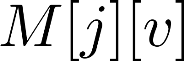 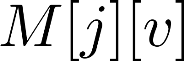 [A. Aho, S. Johnson, Optimal Code Generation for Expression Trees, Journal of the ACM 23(3), Jul 1976]
© H. Falk | 14.03.2014
6 - Instruktionsauswahl
Bemerkungen (1)
Postorder-Durchlauf: Für die Wurzel v von T besuche erst die Kinderv1, ..., vn in Postorder-Folge, dann besuche v.
Permutation : Für den aktuellen Knoten v und Teilbäume T´1, ..., T´n mit Wurzeln v´1, ..., v´n beschreibt eine Permutation  eine mögliche Reihenfolge, in der die Teilbäume ausgewertet werden können. = (2, 3, 1) besagt bspw., dass zuerst Teilbaum 2 auszuwerten ist, dann Teilbaum 3, dann Teilbaum 1.
computeCosts berechnet für jeden Knoten v die minimalen Kosten, unter Berücksichtigung aller möglichen Auswertungsreihenfolgen der Kinder von v (d.h. alle Permutationen ) und aller möglichen Anzahlen freier Register (d.h. alle Werte j  [1, K]).
© H. Falk | 14.03.2014
6 - Instruktionsauswahl
Bemerkungen (2)
TPM-Algorithmus betrachtet für jeden Baum T stets, wie viele der K Register des Prozessors noch frei sind, d.h. es werden keine virtuellen Register verwendet.
Dementsprechend werden die Kosten in Abhängigkeit von der Anzahl j verfügbarer Register berechnet.
Für die Knoten v´1, ..., v´n und einen festen Wert j variieren die Kosten allerdings, und zwar abhängig von der Permutation !
© H. Falk | 14.03.2014
6 - Instruktionsauswahl
Bemerkungen (3)
Beispiel: Zur Auswertung des aktuellen Knotens v habe man j = 3 Register zur Verfügung. Um Teilbaum T´1 auszuwerten, brauche man 2 freie Register, für T´2 jedoch 3.
 = (1, 2): Wird erst T´1 ausgewertet, werden zwischenzeitlich 2 Register benutzt, das Ergebnis von T´1 liegt danach dauerhaft in einem der 3 verfügbaren Register. Für T´2 stehen somit nur noch 2 Register bereit.Da T´2 aber 3 Register braucht, sind zur Auswertung von T´2 zusätzliche Speicher-Instruktionen zu generieren, die zu höheren Kosten führen.
 = (2, 1): T´2 belegt während der Auswertung alle 3 verfügbaren Register, das Ergebnis von T´2 liegt danach dauerhaft in einem der 3 verfügbaren Register. Für T´1 stehen somit nur noch 2 Register bereit. Da T´1 aber nur 2 Register zur Auswertung braucht, fallen keine zusätzlichen Instruktionen an.
© H. Falk | 14.03.2014
6 - Instruktionsauswahl
Lautzeit-Komplexität von TPM
Annahme
Befehlssatz eines Prozessors sei fest vorgegeben
Größe der Menge O von Maschinen-Operationen konstant
Anzahl der Permutationen  ebenfalls konstant, da die Anzahl von Operanden pro Operation im Befehlssatz konstant ist(typischerweise 2 bis 3 Operanden pro Operation)

Kostenberechnung
Da Schleifen über alle überdeckenden Maschinen-Operationen o  O und über alle Permutationen  nur einen konstanten Faktor beisteuern:
Lineare Komplexität in Größe von T: O( |V| )

Code-Generierung
Offensichtlich auch lineare Komplexität in Größe von T: O( |V| )
© H. Falk | 14.03.2014
6 - Instruktionsauswahl
Verbleibende Offene Fragen
Präsentierter TPM-Algorithmus generisch formuliert.
Wie wird dieser Algorithmus für einen konkreten Prozessor adaptiert?

Zu klärende Detailfragen
Wie ist die Entsprechung einer Maschinen-Operation op mit der Wurzel von T realisiert (vgl. Tree Cover-Definition)?
In welcher Form erhält der TPM-Algorithmus die Menge O aller generierbarer Maschinen-Operationen und die Kostenfunktion c?
Wie handhabt TPM die Speicherung der optimalen Maschinen-Operation o in M, und die konkrete Code-Generierung für o?

Im Folgenden: Annahme unendlich vieler virtueller Register
© H. Falk | 14.03.2014
6 - Instruktionsauswahl
IR
P(IR)
Prozessor-Beschreibung per Baum-Grammatik
Grammatik G, die für Teilbäume eines DFTs Maschinen-Operationen generiert
Jede einzelne Regel von G realisiert eine mögliche Überdeckung für einen DFT-Knoten
Durch Anwendung von Regeln wird also Code abgeleitet
Jede einzelne Ableitung/Regel verursacht Kosten
Beschr. f.
Prozessor
Proc
Host-
Compiler
CG für
Proc
Quellcode
für CG
CGG
© H. Falk | 14.03.2014
6 - Instruktionsauswahl
Aufbau der Baum-Grammatik (1)
Gemäß Code-Generator-Generator icd-cg:
Baum-Grammatik G besteht aus Regeln R1, ..., Rr
Jede Regel Ri hat eine Signatur, bestehend aus Terminal- und Nichtterminal-Symbolen:	<nonterminali,0>: <terminali,1>( <nonterminali,2>, …,					        <nonterminali,n> )(Angabe von Nichtterminalen in (...) optional)(Sog. Kettenregeln <nonterminali,0>: <nonterminali,1> auch legal)
Terminale: mögliche Knoten im DFT T(z.B. tpm_BinaryExpPLUS, tpm_BinaryExpMULT, ... in ICD-C)
Nichtterminale: i.d.R. prozessor-spezifische Speicherklassen, wo Quell- & Ziel-Operanden von Operationen abgelegt sein können(z.B. Daten- & Adressregister, Immediate-Konstanten, ...)
© H. Falk | 14.03.2014
6 - Instruktionsauswahl
Aufbau der Baum-Grammatik (2)
Beispiel (anhand von ICD-C & TriCore 1.3)
Regel	dreg: tpm_BinaryExpPLUS( dreg, dreg )zuständig für Überdeckung des binären Operators + aus ANSI-C, mit beiden Summanden in Datenregistern und Summe in einem Datenregister.
Regel	dreg: tpm_BinaryExpMULT ( dreg, const9 )zuständig für die Überdeckung des binären Operators * aus ANSI-C, mit erstem Faktor in Datenregister, zweitem als vorzeichenbehaftetem 9-Bit Immediate-Wert, und Produkt in einem Datenregister.
© H. Falk | 14.03.2014
6 - Instruktionsauswahl
Aufbau der Baum-Grammatik (3)
Gemäß Code-Generator-Generator icd-cg: (fortges.)
Terminal- und Nichtterminal-Symbole müssen in Baum-Grammatik G deklariert sein.
Grundlegender Aufbau des Files zur Beschreibung von G:%{		// Präambel		     %declare <nonterminal1>;%}					     ...%term <terminal1>		     %%%term <terminal2>...					     Regel1;					     Regel2;%declare <nonterminal0>;		     ...					     %%
© H. Falk | 14.03.2014
6 - Instruktionsauswahl
Aufbau der Baum-Grammatik (4)
Gemäß Code-Generator-Generator icd-cg: (fortges.)
Die Spezifikation jeder Regel Ri in der Baum-Grammatik besteht aus Signatur, Cost-Teil und Action-Teil:	<nonterminali,0>: <terminali,1>( <nonterminali,2>, …,					    <nonterminali,n> )	{	  // Code zur Kosten-Berechnung	}	=	{	  // Code für Action-Teil	};
© H. Falk | 14.03.2014
6 - Instruktionsauswahl
Aufbau der Baum-Grammatik (5)
Gemäß Code-Generator-Generator icd-cg: (fortges.)
Cost-Teil von Ri weist nonterminali,0 Kosten zu, die entstehen, wenn Ri zur Überdeckung von terminali,1 benutzt wird.
Cost-Teil kann beliebigen benutzerdefinierten C/C++-Code zur Kostenberechnung enthalten.
Kosten können z.B. Anzahl erzeugter Maschinen-Operationen, Codegröße, ..., repräsentieren.
Kosten von Ri können explizit auf ∞ gesetzt werden, wenn Ri in speziellen Situationen keinesfalls zur Baum-Überdeckung verwendet werden soll.
C/C++-Datentyp für Kosten, Kleiner-Als-Vergleich von Kosten, und Null- bzw. Unendlich-Kosten sind in Präambel von G zu deklarieren.
© H. Falk | 14.03.2014
6 - Instruktionsauswahl
Aufbau der Baum-Grammatik (6)
Beispiel (anhand von ICD-C & TriCore 1.3)

	// Präambeltypedef int COST;#define DEFAULT_COST 0;#define COST_LESS(x, y) ( x < y )COST COST_INFINITY = INT_MAX;COST COST_ZERO = 0;...

Deklaration eines simplen Kostenmaßes – identisch mit Typ int
Vergleich von Kosten mit < Operator auf Typ int
Default-, Null- und ∞-Kosten auf 0 bzw. maximalen int-Wert gesetzt
© H. Falk | 14.03.2014
6 - Instruktionsauswahl
Aufbau der Baum-Grammatik (7)
Beispiel (anhand von ICD-C & TriCore 1.3)

	dreg: tpm_BinaryExpPLUS( dreg, dreg ){  $cost[0] = $cost[2] + $cost[3] + 1;} = {};

Verwendung des feststehenden Schlüsselwortes $cost[j] zum Zugriff auf Kosten von nonterminali,j
Kosten für binäres + mit Summanden in Datenregistern ($cost[0]) gleich Kosten für ersten Operanden ($cost[2]) plus Kosten für zweiten Operanden ($cost[3]) plus eine weitere Operation (ADD)
© H. Falk | 14.03.2014
6 - Instruktionsauswahl
Aufbau der Baum-Grammatik (8)
Gemäß Code-Generator-Generator icd-cg: (fortges.)
Action-Teil von Ri wird ausgeführt, wenn Ri die Regel mit minimalen Kosten zur Überdeckung von terminali,1 ist.
Action-Teil kann beliebigen benutzerdefinierten C/C++-Code zur Code-Generierung enthalten.
Verwendung des feststehenden Schlüsselwortes $action[j] zum Ausführen der Action-Teile für Operanden nonterminali,j
Nichtterminal-Symbole können mit Parametern und Rückgabewerten in G deklariert werden, um Werte zwischen Action-Teilen von Regeln auszutauschen.
© H. Falk | 14.03.2014
6 - Instruktionsauswahl
Aufbau der Baum-Grammatik (9)
Beispiel (anhand von ICD-C & TriCore 1.3)

	dreg: tpm_BinaryExpPLUS( dreg, dreg ) {}={  if (target.empty()) target = getNewRegister();  string r1($action[2]("")), r2($action[3](""));  cout << "ADD " << target << ", " << r1       << ", " << r2 << endl;  return target;};

Zuerst Bestimmung des Registers für Ziel-Operanden
Danach Aufruf der Code-Generierung für beide Operanden durch $action[2]() und $action[3]()
Zuletzt Code-Generierung für die Addition selbst
© H. Falk | 14.03.2014
6 - Instruktionsauswahl
Aufbau der Baum-Grammatik (10)
Beispiel (anhand von ICD-C & TriCore 1.3)

	dreg: tpm_BinaryExpPLUS( dreg, dreg ) {}={  if (target.empty()) target = getNewRegister();  string r1($action[2]("")), r2($action[3](""));  cout << "ADD " << target << ", " << r1       << ", " << r2 << endl;  return target;};

Um Code für ADD zu generieren, muss obige Regel wissen, in welchen Datenregistern die beiden Summanden letztlich liegen.
Der Code für die Summanden wird aber durch komplett andere Regeln der Grammatik erzeugt.
© H. Falk | 14.03.2014
6 - Instruktionsauswahl
Aufbau der Baum-Grammatik (11)
Beispiel (anhand von ICD-C & TriCore 1.3)

	dreg: tpm_BinaryExpPLUS( dreg, dreg ) {}={  if (target.empty()) target = getNewRegister();  string r1($action[2]("")), r2($action[3](""));  cout << "ADD " << target << ", " << r1       << ", " << r2 << endl;  return target;};

Die Action-Teile der Summanden geben nach ihrem jeweiligen Aufruf $action[2]() und $action[3]() das betreffende Register als Ergebnis zurück.
© H. Falk | 14.03.2014
6 - Instruktionsauswahl
Aufbau der Baum-Grammatik (12)
Beispiel (anhand von ICD-C & TriCore 1.3)

	%declare<string> dreg<string target>;
Deklaration eines Nichtterminals für virtuelle Datenregister
Ein string kann in Parameter target übergeben werden, um einem Action-Teil vorzugeben, in welchem Datenregister dieser seinen Ziel-Operanden abzulegen hat.
Ein Action-Teil kann einen string zurückliefern, der das Datenregister bezeichnet, in dem dieser seinen Ziel-Operanden abgelegt hat.
© H. Falk | 14.03.2014
6 - Instruktionsauswahl
Aufbau der Baum-Grammatik (13)
Beispiel (anhand von ICD-C & TriCore 1.3)

	dreg: tpm_BinaryExpPLUS( dreg, dreg ) {}={  if (target.empty()) target = getNewRegister();
	  $action[2]("D15");  string r2($action[3](""));  cout << "ADD " << target << ", D15, " << r2 << endl;  return target;};

Obige Regel generiert eine Spezialform der TriCore-Addition, wo der erste Summand zwingend in Datenregister D15 liegen muss.
© H. Falk | 14.03.2014
6 - Instruktionsauswahl
Baum-Überdeckung und Baum-Grammatik
Baum-Überdeckung

Eine Regel Ri aus G mit Signatur<nonterminali,0>: <terminali,1>( <nonterminali,2>, …,				             <nonterminali,n> )
überdeckt einen DFT T genau dann, wenn
es Regeln in G gibt, die jeweils Teil-Baum T´j überdecken und jeweils ein Nichtterminal-Symbol der Klasse <nonterminali,j> erzeugen (2 ≤ j ≤ n), und
die Kosten von Ri kleiner als ∞ sind.
© H. Falk | 14.03.2014
6 - Instruktionsauswahl
TPM-Algorithmus mit Baum-Grammatik
Phase 1 – Initialisierung: Unverändert

Phase 2 – Kostenberechnung:
Anstatt alle Operationen o  O zu bestimmen, die Teilbäume T´ überdecken:
Bestimme Menge R´ aller Regeln Ri  G, die T´ überdecken
Berechne C[ v ] wie ursprünglich, lediglich unter Ausführung des Codes der Cost-Teile aller Regeln aus R´
Speichere in M[ v ] die Regel Ropt  R´ mit minimalem C[ v ]

Phase 3 – Code-Generierung:
Für Wurzel v0  T: Rufe Action-Teil der optimalen Regel M[ v0 ] auf
In Action-Teile eingebettete $action[]-Aufrufe beziehen sich stets auf die Action-Teile der jeweils kostenoptimalen Regel Ropt
© H. Falk | 14.03.2014
6 - Instruktionsauswahl
Komplexeres Beispiel (1)
dreg: tpm_BinaryExpPLUS( dreg, dreg ) {
  $cost[0] = $cost[2] + $cost[3] + 1;
}={if ( target.empty() ) target = getNewRegister();string r1( $action[2]("") ), r2( $action[3]("") );cout << "ADD " << target << "," << r1 << "," << r2 << endl; return target;
};

dreg: tpm_BinaryExpMULT( dreg, dreg ) {
  $cost[0] = $cost[2] + $cost[3] + 1;
}={if ( target.empty() ) target = getNewRegister();string r1( $action[2]("") ), r2( $action[3]("") );cout << "MUL " << target << "," << r1 << "," << r2 << endl; return target;
};
© H. Falk | 14.03.2014
6 - Instruktionsauswahl
Komplexeres Beispiel (2)
dreg: tpm_SymbolEXP {
  $cost[0] = $1->getExp()->getSymbol().isGlobal() ?
    COST_INFINITY : COST_ZERO;
}={
  target = "r_" + $1->getExp()->getSymbol().getName();
  return target;
};

Regel weist lokalen Variablen im DFT T ein virtuelles Register zu
$1 ist der durch Terminal-Symbol zu überdeckende Knoten von T
$1->getExp()->getSymbol() liefert das Symbol / die Variable der IR
Im Fall globaler Variablen liefert diese Regel Kosten ∞ zurück
Für lokale Variablen: Kosten 0, da kein aktiver Code erzeugt wird
© H. Falk | 14.03.2014
6 - Instruktionsauswahl
Komplexeres Beispiel (3)
C-Fragment a + (b * c) mit DFT Twird durch Regelndreg: tpm_SymbolExpdreg: tpm_BinaryExpPLUS( dreg, dreg )dreg: tpm_BinaryExpMULT( dreg, dreg )überdeckt.

Kosten für T:C[+] = C[a] + C[*] + 1 = C[a] + (C[b] + C[c] + 1) + 1 = 2

Generierter Code für T:MUL r_0, r_b, r_cADD r_1, r_a, r_0
b
c
a
T:
+
*
© H. Falk | 14.03.2014
6 - Instruktionsauswahl
Komplexeres Beispiel (4)
typedef pair<string, string> regpair;
%declare<regpair> virtmul;
virtmul: tpm_BinaryExpMULT( dreg, dreg ) {
  $cost[0] = $cost[2] + $cost[3];
}={
  string r1( $action[2]("") ), r2( $action[3]("") );
  return make_pair( r1, r2 );
};

Neues Nichtterminal virtmul repräsentiert Multiplikation in T, für die aber nicht direkt Code generiert werden soll.
Statt Code-Generierung wird ein Register-Paar zurückgegeben, das speichert, wo die Operanden der Multiplikation liegen.
Mangels Code-Generierung: C[ v ] = Summe der Operanden-Kosten
© H. Falk | 14.03.2014
6 - Instruktionsauswahl
Komplexeres Beispiel (5)
dreg: tpm_BinaryExpPLUS( dreg, virtmul ) {
  $cost[0] = $cost[2] + $cost[3] + 1;
}={
  if ( target.empty() ) target = getNewRegister();
  string r1( $action[2]("") );
  regpair rp( $action[3]() );
  cout << "MADD " << target << "," << r1 << ",„
       << rp.first << "," << rp.second << endl;
  return target;
};

Regel aktiv, falls zweiter Summand eine virtuelle Multiplikation ist
Dann: Register-Paar des Nichtterminals virtmul anfordern, eine Multiply-Accumulate-Operation MADD ( siehe Kapitel 2) generieren
© H. Falk | 14.03.2014
6 - Instruktionsauswahl
Komplexeres Beispiel (6)
C-Fragment a + (b * c) mit DFT Twird nun zusätzlich durch Regelndreg: tpm_SymbolExpdreg: tpm_BinaryExpPLUS( dreg, virtmul )virtmul: tpm_BinaryExpMULT( dreg, dreg )überdeckt.

Kosten für T:C[+] = C[a] + C[*] + 1 = C[a] + (C[b] + C[c]) + 1 = 1

Generierter Code für T:MADD r_0, r_a, r_b, r_c
b
c
a
T:
+
*
© H. Falk | 14.03.2014
6 - Instruktionsauswahl
Aufruf von Action-Teilen mit Parametern
%declare<string> dreg<string target>;

Ein string kann in Parameter target übergeben werden, um einem Action-Teil vorzugeben, in welchem Datenregister dieser seinen Ziel-Operanden abzulegen hat.

C-Fragment (b < 10) ? 21 : 42
Das Ergebnis des ?-Operators mussin einem dreg liegen.
Beide Teilbäume links und rechts von„:“ sind in das selbe dreg auszuwerten.
Die Regel für ? muss beiden Teilbäumendas gleiche Zielregister vorgeben!
21
42
10
<
?
b
target = getNewRegister();
$action[3](target);
$action[4](target);
© H. Falk | 14.03.2014
6 - Instruktionsauswahl
Inhalte des Kapitels
Instruktionsauswahl
Einführung
Rolle der Instruktionsauswahl
Datenflussgraphen
Code-Generator-Generatoren
Baum-Überdeckung mit Dynamischer Programmierung
Zerlegung von Datenflussgraphen in Datenflussbäume
Baum-Überdeckung
Tree Pattern Matching Algorithmus
Baum-Grammatiken zur regel-basierten Ableitung von Code
Diskussion
© H. Falk | 14.03.2014
6 - Instruktionsauswahl
Nachteile von Tree Pattern Matching (1)
Zerlegung von DFGs in DFTs führt zu sub-optimalem Code
Beispiel a + (b * c) aus vorigem Abschnitt wird durch TPM optimal auf MADD-Operation abgebildet.
Aber was passiert z.B. bei e = a * b; ... (c + e) + e ... ?
c
a
b
a
b
c
CSE1
+
*
*
+
G:
T1:
T2:
CSE1
+
+
CSE1
© H. Falk | 14.03.2014
6 - Instruktionsauswahl
Nachteile von Tree Pattern Matching (2)
Optimale Baum-Überdeckung von T1 und T2
Würde in insgesamt drei Maschinen-Operationen resultieren
1 Multiplikation zur Überdeckung von T1, 2 Additionen für T2MUL r_0, r_a, r_bADD r_1, r_c, r_0ADD r_2, r_1, r_0

Optimale Graph-Überdeckung von G
Würde in insgesamt zwei Maschinen-Operationen resultieren
2 Multiply-Additionen für GMADD r_0, r_c, r_a, r_bMADD r_1, r_0, r_a, r_b
© H. Falk | 14.03.2014
6 - Instruktionsauswahl
Diskussion von Tree Pattern Matching
Vorteil
Lineare Laufzeit-Komplexität
Optimalität für Datenflussbäume
„Leichte“ Realisierung mit Hilfe von Baum-Grammatiken und Code-Generator-Generatoren

Nachteile
TPM schlecht geeignet für Prozessoren mit sehr heterogenen Registersätzen
TPM ungeeignet für Prozessoren mit Parallel-Verarbeitung
© H. Falk | 14.03.2014
6 - Instruktionsauswahl
Tree Pattern Matching und Heterogene Registersätze
Zerlegung von DFGs in DFTs
Sei T ein DFT, der eine CSE C berechnet; T´ die DFTs, die C benutzen.
Nach Überdeckung von T muss der für T generierte Code C irgendwo zwischenspeichern, und alle T´ müssen C zur Benutzung aus dem Zwischenspeicher laden.
Da T und T´ völlig unabhängig voneinander überdeckt werden, kann während der Code-Generierung von T nicht berücksichtigt werden, wo die T´ C optimalerweise erwarten.
Wenn T C in einem Teil des heterogenen Registerfiles speichert, T´ C aber in einem anderen Teil erwartet, sind zusätzliche Register-Transfers notwendig!
© H. Falk | 14.03.2014
6 - Instruktionsauswahl
Tree Pattern Matching und Parallele Prozessoren
Additives Kostenmaß von Tree Pattern Matching
Kosten eines DFTs T mit Wurzel v sind Summe der Kind-Kosten plus Kosten für v selbst.
Action-Teil für T erzeugt i.d.R. eine Maschinen-Operation.
Erinnerung: Parallele Prozessoren führen mehrere Maschinen-Operationen, die in einer Maschinen-Instruktion gebündelt sind, parallel aus.
Additives TPM-Kostenmaß geht implizit davon aus, dass alle erzeugten Operationen rein sequentiell ausgeführt werden!
Da TPM bei der Kostenberechnung nicht berücksichtigt, dass Operationen parallel zu Instruktionen gruppiert werden können, wird erzeugter Code schlechte parallele Performance haben!
© H. Falk | 14.03.2014
6 - Instruktionsauswahl
Literatur
Tree Pattern Matching
A. Aho, S. Johnson. Optimal Code Generation for Expression Trees. Journal of the ACM 23(3), 1976.
A. Aho, M. Ganapathi, S. Tjiang. Code Generation Using Tree Matching & Dynamic Programming. ACM ToPLaS 11(4), 1989.

Code-Generator-Generatoren
ICD-CG code generator generator,http://www.icd.de/es/icd-cg, 2012
iburg. A Tree Parser Generator,http://code.google.com/p/iburg, 2012. inkl.C. W. Fraser, D. R. Hanson, T. A. Proebsting. Engineering a Simple, Efficient Code Generator Generator. ACM Letters on Programming Languages and Systems 1(3), 1992.
© H. Falk | 14.03.2014
6 - Instruktionsauswahl
Zusammenfassung
Instruktionsauswahl
Umsetzung eines DFGs durch zu erzeugendes Programm
Code-Generator-Generatoren

Tree Pattern Matching
Zerlegung von DFGs in Datenfluss-Bäume
Linearzeit-Algorithmus zur optimalen Überdeckung von DFTs
Aufbau und Struktur von Baum-Grammatiken

Diskussion
Tree Pattern Matching nur für reguläre Prozessoren gut
Nachteilig für Architekturen mit heterogenen Registern
Nachteilig für Prozessoren mit Parallel-Verarbeitung
© H. Falk | 14.03.2014
6 - Instruktionsauswahl